קוד האתיקה המקצועית של הפסיכולוגים בישראל
2004



2017
חנה בן ציון
31.1.17
קוד 2017 לעומת קוד 2004
בניית קוד אתי לפסיכולוגים מתבססת על תקנון האתיקה של הפ"י סעיף 43 א' ו-ב'.
קוד האתיקה המקצועית של הפסיכולוגים בישראל (2017) מרחיב ומשדרג את הקוד הקודם (2014).
עדכון הקוד והרחבתו נעשו על סמך דיונים שהיו לגבי נושאים שעלו מתוך פניות במשך השנים לוועדת האתיקה של הפ"י ורוח הזמן המביאה בעקבותיה נושאים רלבנטיים ואקטואליים. 
כל סעיף נוסח מחדש תוך הכנסת השינויים הנדרשים. במקביל נוסחו סעיפים חדשים.
ועדת האתיקה החלה את עבודתה על עדכון הקוד כבר בשנת 2010 . טיוטת הקוד הראשונה נשלחה בשנת 2014 למדגם של פסיכולוגים מכל התחומים, אנשי אקדמיה ושדה ממעמדות מקצועיים שונים.
התקבלו הערות רבות של המגיבים ושל אנשים בעלי עניין, שקבלו התייחסות ושובצו במידת הצורך בקוד עצמו.
השינויים העיקריים יוצגו במצגת הבאה:  (לשם ההשוואה: בכחול- מקוד 2004 ובירוק- מקוד 2017)
נוסף ערך "הפסיכולוג כאדם" לעקרונות/ ערכים בסיסיים שעליהם מושתת הקוד.
נוספו שני פרקים חדשים לקוד: הרשומה הפסיכולוגית ופסיכולוגיה ומערכת המשפט
הורחב הפרק של התערבות פסיכולוגית באמצעים מרחוק.
בכל פרק נוספו סעיפים העוסקים בכללי האתיקה לגבי התערבות פסיכולוגית בגיל הרך.
תקנון הפ"י
43 . תפקידי ועדת האתיקה:
פעילות לשם הטמעת חשיבה אתית-מקצועית בקרב קהילת הפסיכולוגים.

עדכון שוטף של קוד האתיקה והגשת המלצות לשינוי לאישורו של הוועד המרכזי של הפ"י.
 ייעוץ לפסיכולוגים חברי הפ"י בנושאי אתיקה מקצועית של הפסיכולוגים. 
 טיפול בתלונות מבעלי עניין על פסיכולוגים.
                                                                                                                        ה- ועדת האתיקה תהא רשאית לדון ולחוות דעתה בנושאים עקרוניים שלפי שיקול דעתה יש בהם עניין לציבור וכן ליזום דיון או לתת מענה לפניות אליה בנושאי אתיקה של פסיכולוגים.
עקרונות/ ערכים
א': קידום טובתם ורווחתם הנפשית  של הלקוחות
א': ייעוד ומחויבות המקצוע והעוסקים בו לקידום הרווחה הנפשית. 
                                                            
ב': מקצועיות
ב':הפסיכולוג כאדם

ג :'יושרה
ג':עבודה מקצועית אתית

ד': אחריות חברתית
ד': מחויבות חברתית
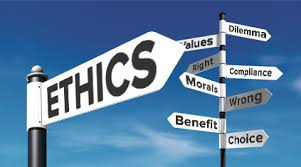 עקרון ב – הפסיכולוג כאדם
פסיכולוגים ישאפו להכיר את העומד ביסוד המניעים, המשאלות והאיוויים שלהם לעסוק במקצועם. ביסוד זה עומדת החתירה לגילוי הייחוד של המטופל האמור להיחשף במהלך ההתערבות הפסיכולוגית, ייחוד שמאפשר לו לפעול באופן המטיב בעבורו מבלי לפגוע בעצמו ובאחר. 
פסיכולוגים חותרים למודעות כלפי עצמם על מכלול אפיוניהם ופועלים למזער באופן מרבי השפעות שליליות של אלה על עבודתם. פסיכולוגים ערים לכוח ולהשפעה שמערכות היחסים המקצועיות מקנות להם, ולא ישתמשו בהם לניצול לרעה של לקוחותיהם ולכל מטרה אחרת שאיננה בתחום תפקידם המקצועי. 
פסיכולוגים הם בעלי מידות של יושרה, אחריות ואכפתיות כלפי לקוחותיהם ובעבודתם במחקר, בהוראה ובכל פעילות והתערבות פסיכולוגית אחרת. 
פסיכולוגים ינהגו ביושר, בהגינות ובכבוד כלפי הזולת, ויימנעו מכל הולכת שולל והטעיה בהצגת מידע הנוגע לעבודתם ולמעמדם המקצועי.
הגדרות
לקוח
התערבות פסיכולוגית
                          
"פסיכולוג" 
אדם הרשום בפנקס הפסיכולוגים או בעל היתר (לפי חוק הפסיכולוגים, תשל"ז–1977).
"עיסוק בפסיכולוגיה" 
עיסוק מקצועי כמשלח יד באבחונם ובהערכתם של עניינים ובעיות בתחום הנפשי, השכלי וההתנהגותי של בני אדם, וכן טיפול, שיקום, ייעוץ והדרכה בנוגע לעניינים ולבעיות כאמור, הנעשים בדרך כלל בידי פסיכולוג (חוק הפסיכולוגים, תשל"ז–1977).
"התערבות פסיכולוגית"
טיפול, אבחון והערכה, שיקום, ייעוץ, הדרכה, מחקר, או כל פעולה מקצועית אחרת בתחום העיסוק בפסיכולוגיה הנעשית על ידי פסיכולוגים.
"לקוח" 
מטופל, מודרך, מטופל של מודרך, נועץ, משתתף במחקר מדעי או ארגון, וכל מי שמבקש או מבקשים בעבורו התערבות פסיכולוגית. אל אלה נוספים מייצגיהם החוקיים של כל הנמנים לעיל, שגם הם בחזקת לקוח. 
"רשומה פסיכולוגית"
תיעוד ההתערבויות הפסיכולוגיות המתייחסות ללקוח וכוללות את המידע עליו, המתועד בדרך של רישום או צילום, או בכל דרך אחרת. 

"הסכמה מדעת להתערבות פסיכולוגית"
ההסכמה מדעת ניתנת על ידי הלקוח לאחר שקיבל מידע מהפסיכולוג על מהות ההתערבות ואופן התנהלותה. ההסכמה מדעת היא תנאי הכרחי לקיומה של התערבות פסיכולוגית. 
אם קיומה של התערבות פסיכולוגית היא הכרחית לנוכח סכנת נזק חמור לרווחתו הנפשית של הלקוח, ולא                                הושגה הסכמה מדעת מהלקוח או ממייצגיו החוקיים, ישקול הפסיכולוג לפנות לוועדת האתיקה הפועלת בתוקף חוק זכויות החולה, תשנ"ו–1996, או לבית המשפט, כדי שיורה לקיים את ההתערבות.
10. התערבות פסיכולוגית באמצעים מרחוק
10.9 הופעת פסיכולוגים במדיה
פסיכולוגים המופיעים במדיה ישמרו על כבוד המקצוע וייצגו אותו באופן מכובד ונאות. פסיכולוגים המופיעים במדיה יציינו את מומחיותם ואת מעמדם המקצועי. עליהם לגבות מקצועית את העמדות אותן הם מציגים. אם הם מציגים עמדה אישית- עליהם להציגה ככזו.
בהופעתם במדיה יימנעו פסיכולוגים ממתן הערכה וחוות דעת על אישיותו של אדם אחר, אלא אם קיבלו הסכמה מדעת ויוכלו להסביר על סמך מה הם מבססים את דעתם.
10.10 תכניות במדיה שיש בהן מעורבות של פסיכולוגים
פסיכולוג שבוחר ללוות תכניות במדיה שבהן נדרשת התערבות פסיכולוגית, חייב להכיר את מכלול הלחצים הנפשיים הכרוכים בהשתתפות בתוכנית כזו והשפעותיהם. הפסיכולוג ינקוט את כל אמצעי הזהירות כדי לוודא כי המשתתפים בתוכנית כשירים לעמוד בלחצים הללו.
על הפסיכולוג להיות ערני למצב של נאמנות כפולה שבה הוא נמצא, למזער את נזקיה האפשריים ולהעדיף תמיד את טובתם ואת רווחתם הנפשית של המשתתפים על פני טובת ההפקה.
אם ייקלע משתתף למצוקה נפשית במהלך התוכנית, על הפסיכולוג המלווה להפעיל שיקול דעת ביחס לצורך בהתערבות מקצועית ובמידת הצורך, להמליץ על הפסקת השתתפות המשתתף בתכנית. חוות דעת זו תהיה כפופה לכל כללי האתיקה המקצועית, תהיה מתועדת והמשתתף או באי כוחו יהיו זכאים לקבלה אם ידרשו זאת.
תודה על ההקשבה
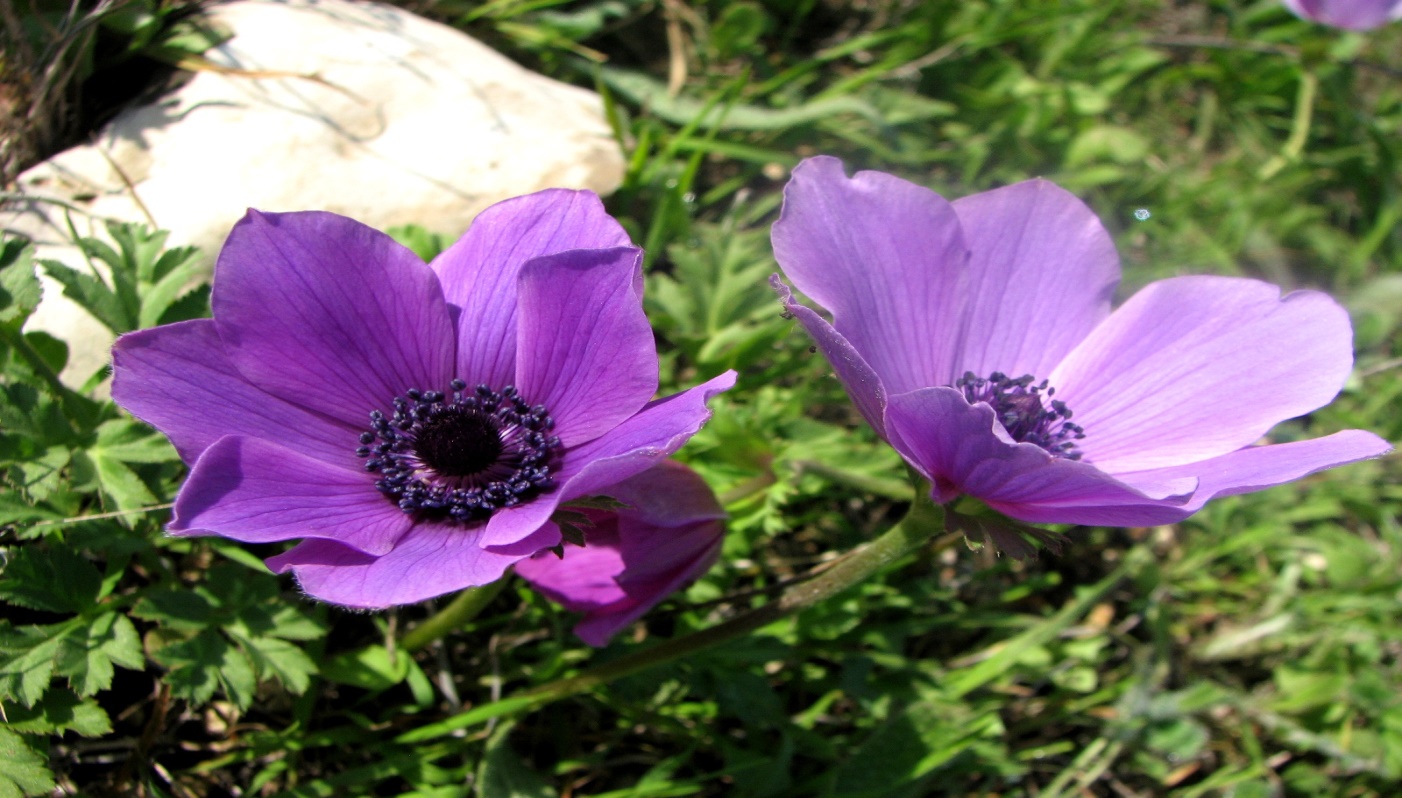